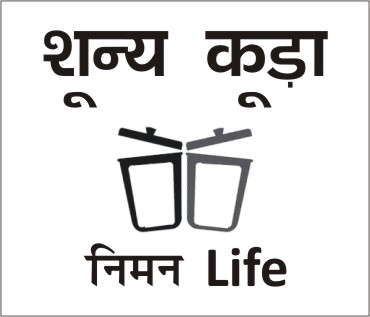 Zero Waste Village
Approach Note
Sunai Consultancy Pvt. Ltd.


Date : December 2020
Zero Waste Village – the Mission
Approach of Sunai Services – 1 (waste streams)
Approach of Sunai Services – 2 (task of key actors)
Sunai Services
Consultancy support to achieve zero waste and ODF-plus
Direct execution / Cover larger area like districts/blocks instead of a few villages
Sustained awareness campaign on segregation at source
Residents / niwasi sabha are core of any execution related to Waste Management and achieving zero waste.
Status report and gap analysis on sanitation : solid waste, grey water, black water and toilets.
Detailed Project Report – DPR preparation
Sunai Initiatives
Zero Waste information website in Hindi
Application for resident : niwasi.in
Status Report on Resident’s awareness on Sanitation practices
Process documents and IEC tools
Agenda driven Niwasi Sabha process
Estimate of resource for 1 block
Niwasi Sabha facilitation team : 1 person for the block for entire project period (Note – no budgetary support needed for this.)
Capacity building and awareness generation team : 2 persons team for every 4 Gram Panchayats for first 2 months; 2 persons afterwards for whole block. 
Solid waste team for collection of dry waste and running material recovery facility : 1 person with 1 vehicle for every 4 Gram Panchayats. Fortnightly collection of segregated dry waste. (Note – no budgetary support needed for this)
Status report and gap analysis for sanitation: 
a) Consultant team of 2 persons for analysis, report preparation and consultation.
b) Data collection team of 6 persons for 2 Gram Panchayats. Sunai data collection team will collect data for 2 gram panchayats but it will guide other resources (from GP or Jeevika) to collect data from other gram panchayats of the block using similar tools and processes. 
c) Scope of the status report will be these aspects of sanitation : solid waste, liquid waste (grey water and black water), toilets, faecal sludge.
Sunai credential
Sunai Waste Management services run on the principles of Zero-Waste and Niwasi Sabha (Milen to Sahi… Baaten to Hon...)

Sunai experience :  
SUNAI is empanelled by Urban Development Department, Govt. of Uttar Pradesh for Solid Waste Management services for smaller cities .
Sunai is providing services to Magadh Mahila College and Patna University 
Sunai served 1500 families in Danapur near Patna for about 1 year. 
Sunai established and operated compost cum material recovery facility at Balua village to cater to Danapur intervention.
Sunai is partner of Development Management Institute (DMI), Patna, in action research development project towards Clean and Green Panchayat.
Sunai promotes home composting in housing buildings.
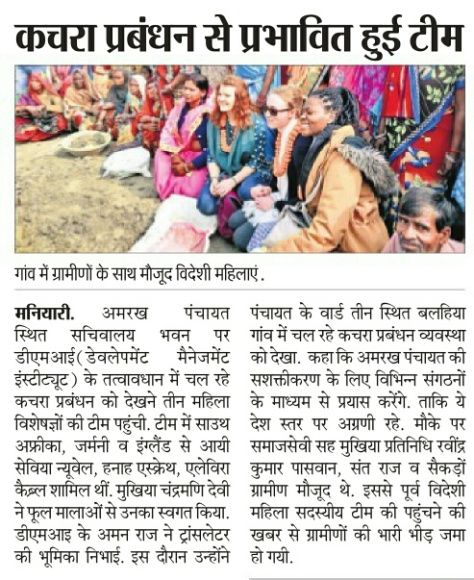 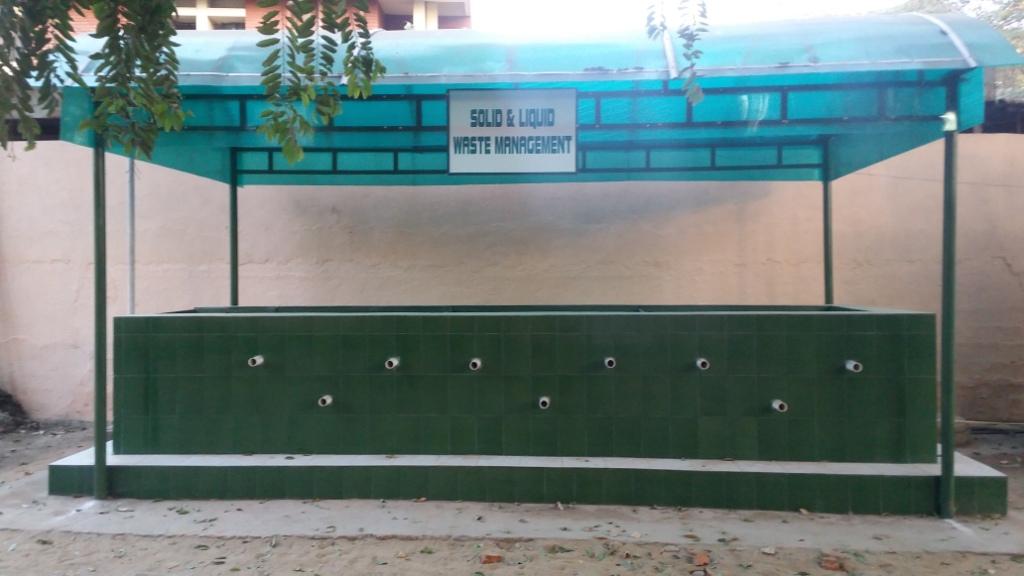 Compost unit at Magadh Mahila College, Patna
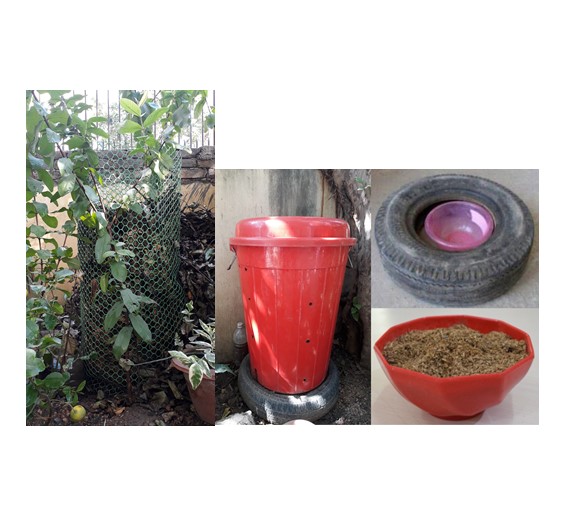 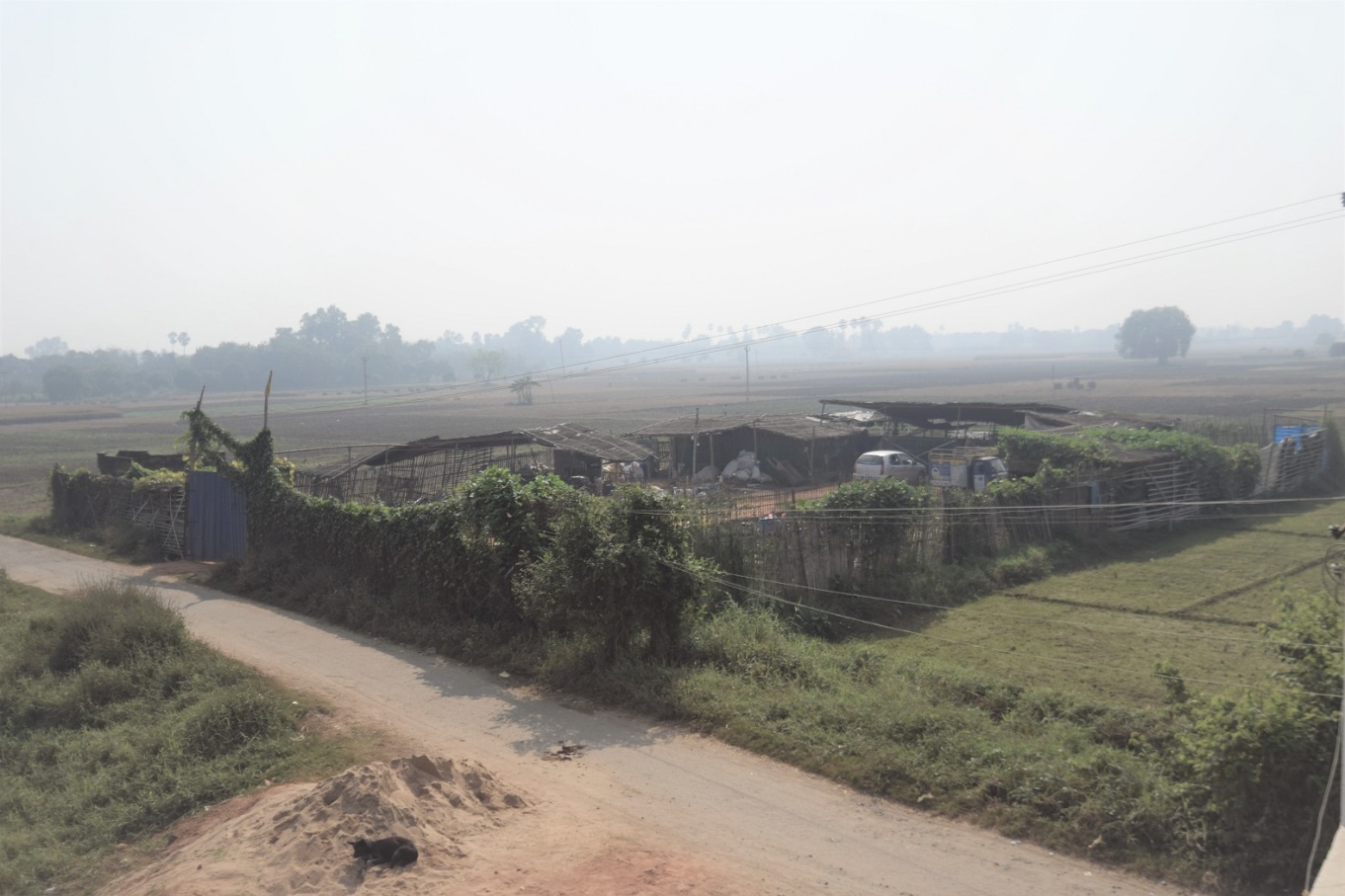 Compost unit – left for dry leaf and another for kitchen waste at a building in Patna.
Compost cum material recovery facility at Balua to feed Danapur solid waste services of Sunai (was operational for 1.5 years).
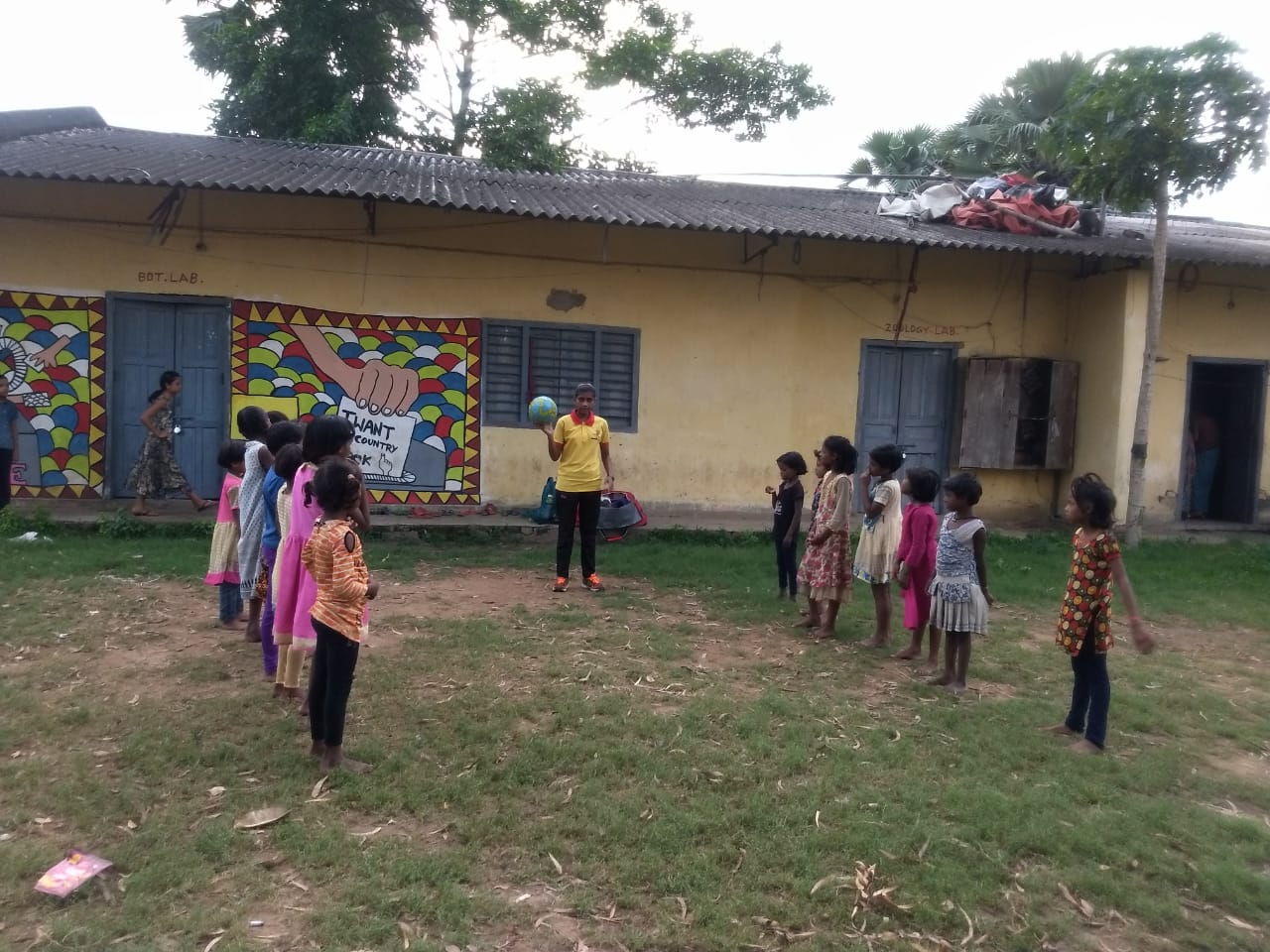 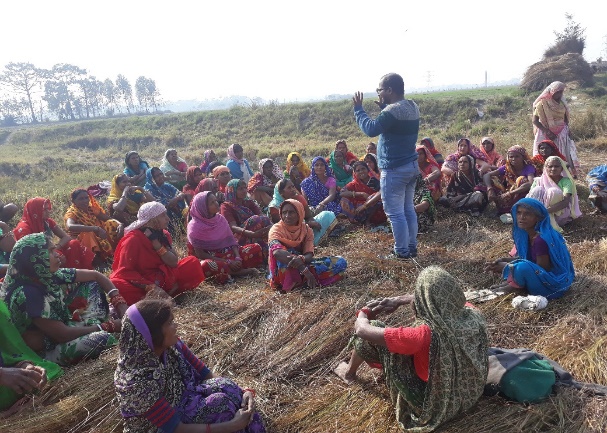 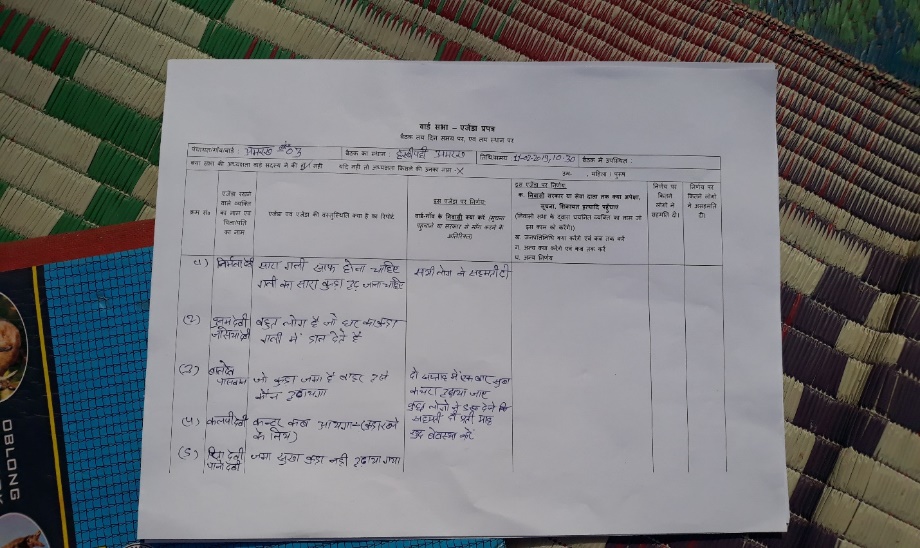 Agenda and decision at one Ward sabha
A Ward Sabha meeting in Ward no. 3
Using Sports to teach children about Zero Waste in a government school.
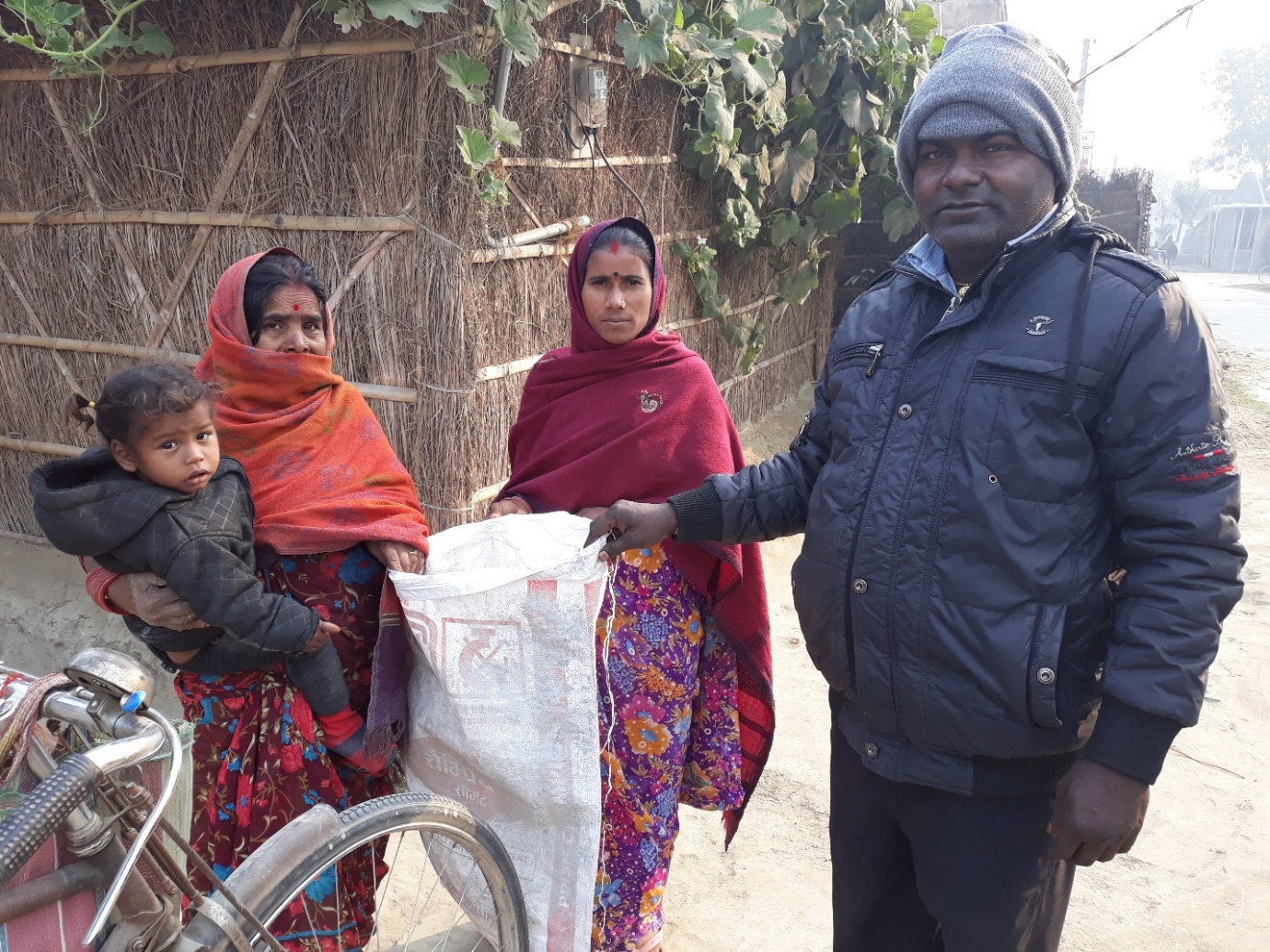 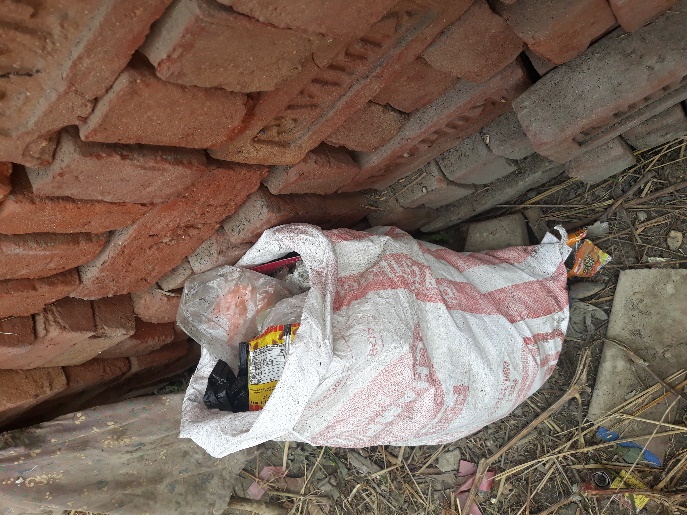 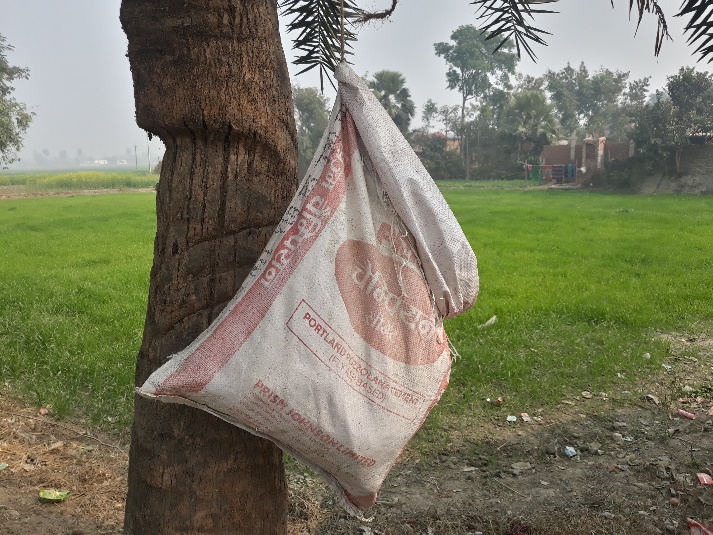 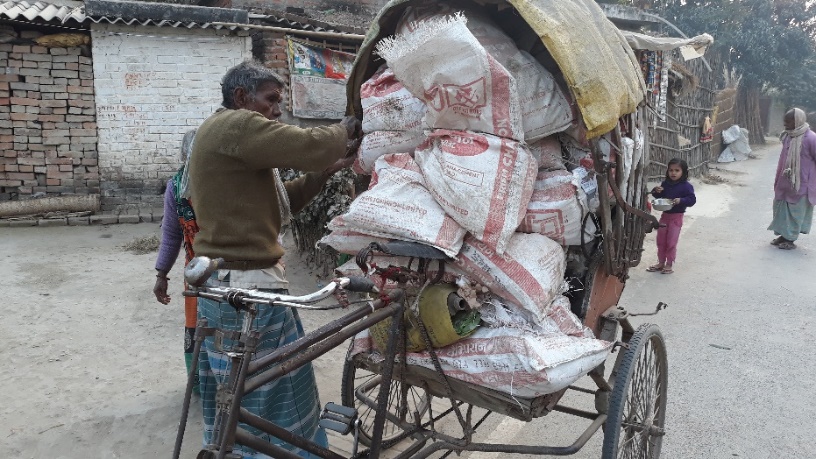 Dry waste container
Dry waste container
Villagers are supported with a cement bag for storing dry waste
Experience of Sunai in a village
Fortnighly collection of dry waste
Information from ground rural area Bihar  (Sample size 1042, 15 districts, 492 women and 550 men respondents, from all social groups and economic groups.
माता जी बोल रही है शौचालय का इस्तेमाल काहे करते हो जल्दी भर जायेगा, शौचालय महिलाओं के लिए बना है  ו बाहर खुले खेत में जाओगे तो सैर सपाटा भी हो जायेगा ו

रमेश जी बाहर खुले में शौच जाने का आनन्द ही कुछ और है ו

ऐसे सामान्य विचार आंकड़ा में परिलक्षित हो रहा है ו
83% लोग मानते हैं कि मक्खियों के द्वारा घर में मल वापस आ जाता है ו
परन्तु साथ ही 77% लोग बोलते हैं कि सामान्य लोग खुले में शौच जाते हैं ו सिर्फ 2%लोगो को सोचना है कि लोग खुले में शौच नहीं जाते हैं, और 21%लोगो का कहना है कि लगभग न के बराबर (कुछ ) लोग खुले में शौच जाते हैंו  14%लोगों का तो कहना है कि लगभग सभी लोग खुले में शौच जाते हैं ו 
एक या दो कमरे वाले 50% घर में शौचालय नहीं है ו तीन  कमरे वाले 14% घर में शौचालय नहीं है ו कुल मिलकर एक तिहाई घरों में शौचालय नहीं है ו
जिन घरों में शौचालय है उनमे से 22% लोग खुले में शौच जाते हैं  ו
लगभग 40% लोगों का कहना है कि सरकारी सहायता के बारे में कोई विचार नहीं है या सरकारी सहायता में से ज्यादा से ज्यादा पैसा बचा लें ו
9% घरों में ही टू पिट शौचालय है जो चालू हालत में है ו जबकि टू पीट शौचालय वाले उत्तरदाता में 34% मानते हैं कि सबसे स्वच्छ  शौचालय टू पिट शौचालय है ו
Report from ground – Toilet & open defecation
Open for discussion